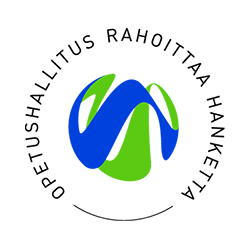 Hankkeen aikataulu
Me osaamme Kanta-Hämeessä!
Hankkeen syksyn 2023 aikataulua on hiukan tiivistettävä
Lokakuu 2023
Hanke-info
Sopimus
Tutorit, rehtorit & toimistot Teams
Suunnittelukahvilat 1. Teams: mukana asiantuntija
Julkaisuihin tutustumista
Marraskuu 2023
Suunnittelukahvilat 2. Teams: Mitä voisi tehdä osaamis-perusteisena?
Kirjallinen aihio tutoreille
Suunnittelukahvila 3. Teams: tehdään OSPE-kurssikuvaus
Joulukuu 2023
Suunnittelukahvilat 4. Teams: tehdään osaamistavoitteet ja mietitään opintopisteet
Suunnittelukahvila 5. Teams: laaditaan arviointikriteerit
Yhteyshenkilöiden ja tutoreiden tilannekatsaus Teams